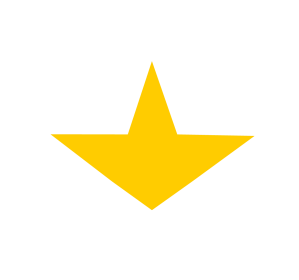 Заходи при виявленні блутангу в Україні
Троцький Мар'ян
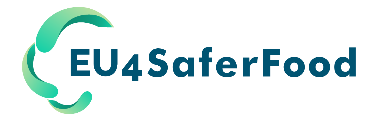 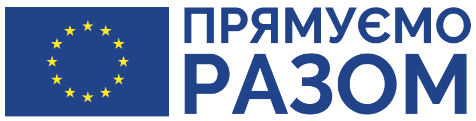 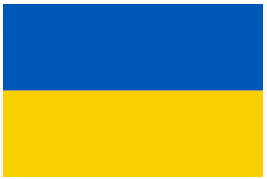 Інформування при підозрі
Заходи при підозрі
1) постійний державний ветеринарно-санітарний контроль;
2) облік тварин і складення переліку тварин із зазначенням для кожного виду тварин кількості загиблих, кількості інфікованих вірусом блутангу тварин, а також тварин, стосовно яких існує підозра щодо блутангу. Зазначений перелік тварин підлягає регулярному оновленню з урахуванням інформації щодо тварин, які народились або загинули протягом періоду існування підозри щодо блутангу;
3) складення переліку місць, що можуть сприяти виживанню та/або розмноженню вектора блутангу;
4) проведення епізоотичного розслідування;
5) регулярний клінічний огляд тварин, а також розтин трупів (туш) загиблих тварин;
6) проведення лабораторних досліджень патологічного (біологічного) матеріалу від тварин, стосовно яких існує підозра щодо блутангу та/або трупів (туш) загиблих тварин для підтвердження випадків блутангу;
7) заборону на переміщення тварин та/або їх репродуктивного матеріалу з господарства або в господарство;
8) контроль за дотриманням вимог щодо вивозу м’яса та м’ясних продуктів, шкіри та хутра;
9) контроль за умовами утримання (ізоляції) тварин у період активності вектора блутангу;
10) постійне оброблення інсектицидами тварин, приміщень, прилеглих територій, зокрема місць мешкання та розмноження вектора блутангу. При цьому інтенсивність оброблення залежить від тривалості дії інсектициду та кліматичних умов;
11) знищення трупів (туш) загиблих тварин шляхом спалювання або в інший спосіб, що гарантує недопущення поширення блутангу через туші або інші продукти забитих (померлих) тварин.
Епізоотичне розслідування
Під час епізоотологічного розслідування встановлюють:
1) проміжок часу, протягом якого блутанг може бути присутній у неблагополучному пункті;
2) можливе джерело виникнення блутангу в неблагополучному пункті та перелік інших господарств, де утримують тварин, стосовно яких існує підозра щодо блутангу, що має те саме походження;
3) наявність та поширення вектора блутангу;
4) вивезення або ввезення тварин та/або їх туш з неблагополучного пункту або в такий пункт, а також інші господарства, де утримують тварин, стосовно яких існує підозра щодо блутангу.
Повідомлення про хворобу
Повідомлення про підтвердження випадку блутангу повинно містити таку інформацію:
1) дату та час відправлення патологічного (біологічного) матеріалу в уповноважену лабораторію;
2) область (автономна республіка), район, населений пункт, господарство, на території яких відібрано патологічний (біологічний) матеріал від тварин;
3) дату виникнення підозри щодо блутангу;
4) дату встановлення діагнозу на блутанг;
5) метод, який застосовувався уповноваженою лабораторією для проведення дослідження щодо підтвердження випадку блутангу;
6) фактичну локалізацію хворих тварин та/або трупів (туш) тварин - господарство, бійня або транспортний засіб тощо;
7) кількість випадків блутангу, кількість тварин з підозрою щодо блутангу в місці виникнення зазначеної хвороби;
8) кількість загиблих тварин у господарстві, на бійні або в транспортному засобі тощо;
9) поширеність блутангу та кількість тварин, у яких було підтверджено блутанг,- для кожної групи тварин;
10) епізоотологічний зв’язок між випадком блутангу та кожним контактним господарством або причини, які викликали підозру щодо блутангу в кожному господарстві з підозрою щодо блутангу;
11) результати лабораторних досліджень патологічного (біологічного) матеріалу, що був відібраний від тварин після їх забою.
Заходи з ліквідації
Після встановлення діагнозу на блутанг ДНПК відповідного рівня приймають рішення про встановлення карантинних обмежень, а також установлюють межі неблагополучного пункту, неблагополучної зони, зони захисту, зони спостереження, зони з обмеженим доступом, де організовують здійснення протиепізоотичних заходів.
Під час установлення меж зазначених зон ураховують географічні, адміністративні, екологічні, епізоотичні чинники, а також заходи державного контролю, пов’язані з блутангом.
ДНПК відповідного рівня для запобігання поширенню та з метою ліквідації підтвердженого випадку блутангу:
1) затверджують план заходів ліквідації блутангу, схему обміну інформацією для забезпечення оперативного зв’язку і координації дій;
2) організовують виділення необхідної техніки, транспортних засобів та інших технічних і дезінсекційних засобів для проведення відповідних робіт;
3) утворюють спеціальні загони (групи), які працюють під керівництвом та виконують затверджені ДНПК відповідного рівня заходи;
4) уживають інших заходів, спрямованих на локалізацію та ліквідацію збудника блутангу.
План заходів щодо ліквідації блутангу
План заходів щодо ліквідації блутангу в неблагополучному пункті включає:
1) забій тварин, інфікованих вірусом блутангу, та знищення трупів (туш) загиблих тварин шляхом спалювання або в інший спосіб, що гарантує запобігання поширенню інфекції через туші або інші продукти забитих тварин. Репродуктивний матеріал, що отриманий від тварин, інфікованих вірусом блутангу, за 60 днів до появи захворювання вважають матеріалом ризику та знищують шляхом спалювання або в інший спосіб, що гарантує недопущення поширення інфекції;
2) відділення від загального стада в окреме приміщення тварин, стосовно яких існує підозра щодо блутангу, та їх захист від дії вектора блутангу. Забій тварин, стосовно яких існує підозра щодо блутангу, проводять на визначеній бійні. М’ясо та продукти забою, отримані від тварин, стосовно яких існує підозра щодо блутангу, піддають термічному обробленню за температури в товщі м’яса не менше ніж +80 °C протягом трьох годин. Продукти забою, що не підлягають переробці, знищують шляхом спалювання або в інший спосіб, що гарантує недопущення поширення інфекції;
3) відбір патологічного (біологічного) матеріалу від усіх тварин, стосовно яких існує підозра щодо блутангу, який направляється в уповноважену лабораторію для проведення лабораторних досліджень;
4) дезінфекцію та дезінсекцію приміщень, де перебували тварини, інфіковані вірусом блутангу, а також тварини, стосовно яких існує підозра щодо блутангу, проводять за допомогою засобів, що дозволені для використання в Україні;
5) уведення обмежень на переміщення тварин та їх репродуктивного матеріалу;
6) припинення відтворення стада тварин, зокрема збирання, оброблення, зберігання та використання репродуктивного матеріалу від тварин, інфікованих вірусом блутангу, та тварин, стосовно яких існує підозра щодо блутангу;
7) заходи, спрямовані на знищення стаціонарних ареалів мешкання вектора блутангу;
8) у разі потреби проведення вакцинації;
9) проведення епізоотичного розслідування.
План заходів щодо ліквідації блутангу в зоні захисту
План заходів щодо ліквідації блутангу в зоні захисту включає:
1) складення переліку тварин, що утримуються в господарствах у межах зони захисту;
2) проведення компетентним органом моніторингу здоров’я тварин щодо блутангу;
3) заборону на вивезення тварин та їх репродуктивного матеріалу за межі зони з обмеженим доступом, за винятком випадків переміщення для негайного забою;
4) здійснення заходів, як і при підозрі;
5) у разі потреби проведення вакцинації.
Заходи з ліквідації
План заходів щодо профілактики, запобігання поширенню та ліквідації блутангу в зоні спостереження включає
1) складення переліку тварин, що утримуються в господарствах у межах зони захисту;
2) проведення компетентним органом моніторингу здоров’я тварин щодо блутангу;
3) заборону на вивезення тварин та їх репродуктивного матеріалу за межі зони з обмеженим доступом, за винятком випадків переміщення для негайного забою;

Проведення вакцинації за допомогою живої атенуйованої вакцини в зоні спостереження заборонено.
Заходи з ліквідації
57. Компетентний орган веде перелік зон з обмеженим доступом, у якому зазначається інформація стосовно:
1) територіальних меж зон з обмеженим доступом;
2) серотипів вірусу блутангу, що наявні в кожній зоні з обмеженим доступом.
58. Дозволяється переміщення тварин у межах однієї зони захисту, де поширений однаковий серотип вірусу блутангу, якщо тварини, які підлягають переміщенню, у день транспортування не мають жодних клінічних ознак блутангу.
59. Дозволяється переміщувати тварин із зони захисту до зони нагляду в разі дотримання щонайменше однієї з таких вимог:
1) тварини відповідають вимогам, установленим у додатку до цієї Інструкції;
2) тварини призначені для негайного забою.
60. Дозволяється переміщувати тварин, які призначені для негайного забою, із господарств, розташованих у зоні з обмеженим доступом, до визначених ДНПК відповідного рівня боєнь для проведення забою, що розташовані за межами зони з обмеженим доступом, у разі виконанням таких вимог:
1) у господарстві походження тварин протягом останніх 30 днів перед відправленням не було зафіксовано жодного випадку блутангу;
2) забій здійснюється протягом 24 годин після прибуття тварин;
3) тварини транспортуються під ветеринарним наглядом безпосередньо до місця призначення.
61. Дозволяється переміщувати тварин, не призначених для негайного забою, та/або їх репродуктивного матеріалу з господарств, розташованих у зоні з обмеженим доступом, до господарств, що розташовані за межами зони з обмеженим доступом, у разі дотримання вимог, установлених у додатку до цієї Інструкції.
Зони з обмеженим доступом
Компетентний орган веде перелік зон з обмеженим доступом, у якому зазначається інформація стосовно:
1) територіальних меж зон з обмеженим доступом;
2) серотипів вірусу блутангу, що наявні в кожній зоні з обмеженим доступом.
Дозволяється переміщення тварин у межах однієї зони захисту, де поширений однаковий серотип вірусу блутангу, якщо тварини, які підлягають переміщенню, у день транспортування не мають жодних клінічних ознак блутангу.
Дозволяється переміщувати тварин із зони захисту до зони нагляду в разі дотримання щонайменше однієї з таких вимог:
1) тварини відповідають вимогам, установленим у додатку до Інструкції;
2) тварини призначені для негайного забою.
Дозволяється переміщувати тварин, які призначені для негайного забою, із господарств, розташованих у зоні з обмеженим доступом, до визначених ДНПК відповідного рівня боєнь для проведення забою, що розташовані за межами зони з обмеженим доступом, у разі виконанням таких вимог:
1) у господарстві походження тварин протягом останніх 30 днів перед відправленням не було зафіксовано жодного випадку блутангу;
2) забій здійснюється протягом 24 годин після прибуття тварин;
3) тварини транспортуються під ветеринарним наглядом безпосередньо до місця призначення.
Дозволяється переміщувати тварин, не призначених для негайного забою, та/або їх репродуктивного матеріалу з господарств, розташованих у зоні з обмеженим доступом, до господарств, що розташовані за межами зони з обмеженим доступом, у разі дотримання вимог, установлених у додатку до Інструкції.
Господарство вважають благополучним не раніше ніж через 60 днів після останнього випадку забою тварини, інфікованої вірусом блутангу, у разі виконання таких вимог:

1) на території господарства здійснені всі необхідні оздоровчі заходи, передбачені планом заходів щодо ліквідації блутангу;

2) проведено лабораторні дослідження щодо підтвердження випадків блутангу в уповноваженій лабораторії та отримано два послідовні результати про відсутність антигену до вірусу блутангу.

Господарство вважають благополучним у разі, якщо після проведення всіх необхідних оздоровчих заходів, передбачених планом заходів щодо ліквідації блутангу, усіх тварин з неблагополучного пункту, стосовно яких існувала підозра щодо блутангу, було забито, а інші тварини утримувались ізольовано з дотриманням заходів із запобігання інфікуванню.

Карантинні обмеження з неблагополучного пункту та зони з обмеженим доступом знімаються за результатами перевірки здійснення оздоровчих заходів, передбачених планом заходів щодо ліквідації захворювання, рішенням ДНПК відповідного рівня.
Після зняття карантинних обмежень щодо колишнього неблагополучного пункту встановлюють обмеження на один рік, протягом якого:

1) забороняється вивозити тварин за межі колишнього неблагополучного пункту щодо блутангу, крім випадків направлення тварин для забою і переробки тварин;

2) забій тварин проводять на визначеній бойні окремою партією наприкінці зміни.

Комплектація стада колишнього неблагополучного пункту дозволяється з регіонів, благополучних щодо блутангу, за умови отримання негативних результатів лабораторного дослідження на наявність антитіл, антигенів або РНК-вірусу блутангу у тварин, якими здійснюється комплектація.

Протягом року тварини, що були завезені для комплектації стада в колишній неблагополучний пункт, підлягають лабораторному дослідженню щодо підтвердження випадків блутангу в уповноваженій лабораторії (не менше ніж 2% кількості завезених тварин).
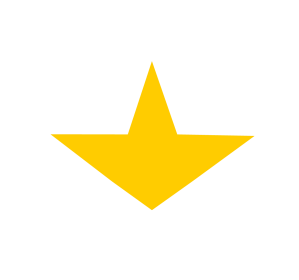 ДЯКУЮ ЗА УВАГУ
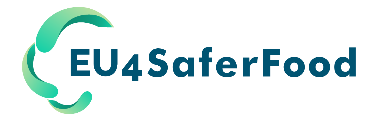 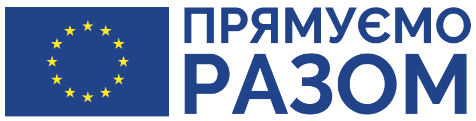 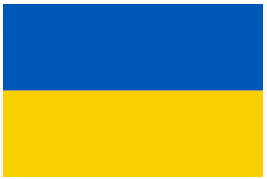